Lorem ipsum
Lorem ipsum
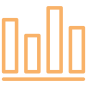 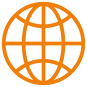 1
10
Lorem ipsum dolor sit amet, consectetur.
Lorem ipsum dolor sit amet, consectetur.
Lorem ipsum
Lorem ipsum
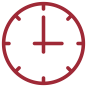 9
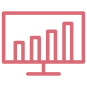 2
Lorem ipsum dolor sit amet, consectetur.
Lorem ipsum dolor sit amet, consectetur.
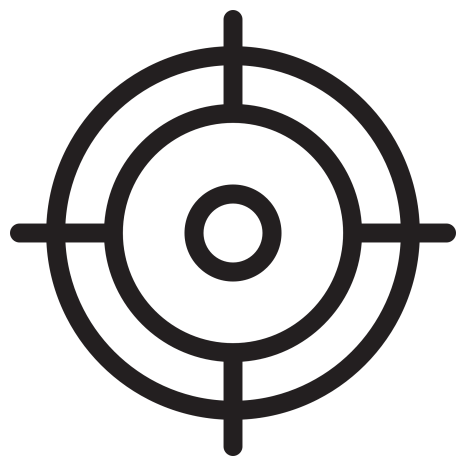 Lorem ipsum
Lorem ipsum
8
3
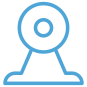 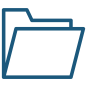 Lorem ipsum dolor sit amet, consectetur.
Lorem ipsum dolor sit amet, consectetur.
Lorem ipsum
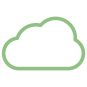 Lorem ipsum
4
7
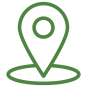 Lorem ipsum dolor sit amet, consectetur.
Lorem ipsum dolor sit amet, consectetur.
Lorem ipsum
Lorem ipsum
6
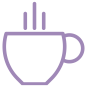 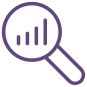 5
Lorem ipsum dolor sit amet, consectetur.
Lorem ipsum dolor sit amet, consectetur.
PowerPoint Templates and Google Slides Themes  from free-slides.net
Lorem ipsum
Lorem ipsum
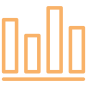 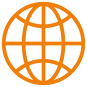 1
10
Lorem ipsum dolor sit amet, consectetur.
Lorem ipsum dolor sit amet, consectetur.
Lorem ipsum
Lorem ipsum
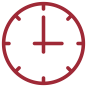 9
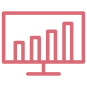 2
Lorem ipsum dolor sit amet, consectetur.
Lorem ipsum dolor sit amet, consectetur.
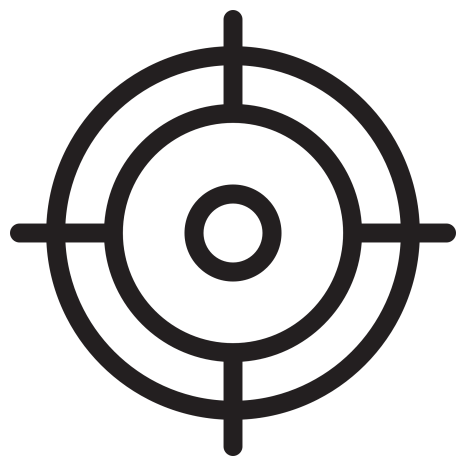 Lorem ipsum
Lorem ipsum
8
3
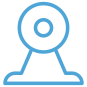 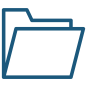 Lorem ipsum dolor sit amet, consectetur.
Lorem ipsum dolor sit amet, consectetur.
Lorem ipsum
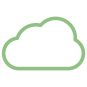 Lorem ipsum
4
7
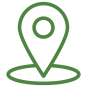 Lorem ipsum dolor sit amet, consectetur.
Lorem ipsum dolor sit amet, consectetur.
Lorem ipsum
Lorem ipsum
6
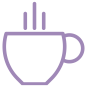 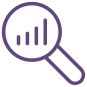 5
Lorem ipsum dolor sit amet, consectetur.
Lorem ipsum dolor sit amet, consectetur.
PowerPoint Templates and Google Slides Themes  from free-slides.net
Lorem ipsum
Lorem ipsum
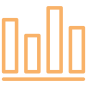 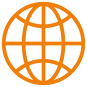 1
10
Lorem ipsum dolor sit amet, consectetur.
Lorem ipsum dolor sit amet, consectetur.
Lorem ipsum
Lorem ipsum
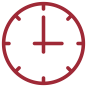 9
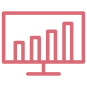 2
Lorem ipsum dolor sit amet, consectetur.
Lorem ipsum dolor sit amet, consectetur.
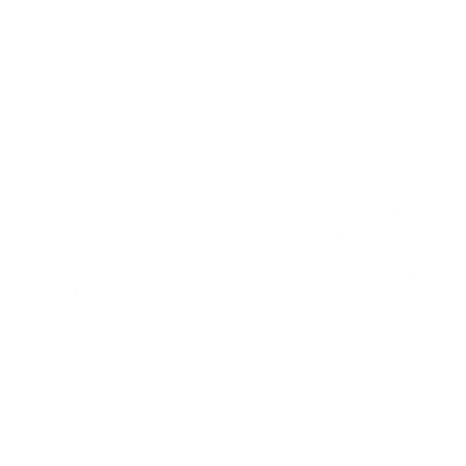 Lorem ipsum
Lorem ipsum
8
3
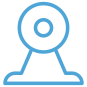 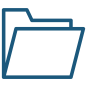 Lorem ipsum dolor sit amet, consectetur.
Lorem ipsum dolor sit amet, consectetur.
Lorem ipsum
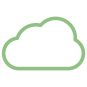 Lorem ipsum
4
7
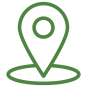 Lorem ipsum dolor sit amet, consectetur.
Lorem ipsum dolor sit amet, consectetur.
Lorem ipsum
Lorem ipsum
6
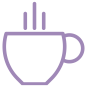 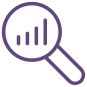 5
Lorem ipsum dolor sit amet, consectetur.
Lorem ipsum dolor sit amet, consectetur.
PowerPoint Templates and Google Slides Themes  from free-slides.net
RESOURCES
Icons made by Freepik from www.flaticon.com
PowerPoint Templates and Google Slides Themes: free-slides.net